Je clique sur le lien intégré dans le mail du comité
La réinscription est possible en ligne sur la plateforme du club des sports « comiti » pour les adhérents de la saison passée 2020/2021 (adultes) et de la saison 2019/2020 et 2020/2021 pour les jeunes.
Cliquez sur le lien suivant pour accéder au service de réinscription : https://chamonixsport.comiti-sport.fr/#login-modal
Puis entrez votre identifiant et mot de passe (le créer si vous n’avez jamais accédé à la plateforme en ligne du club des sports. Ce lien est aussi dans le mail de validation de votre panier reçu après chaque paiement de licence).
Fenêtre de connexion Comiti
Je connais mon mot de passe, je me connecte.
Je l’ai oublié, je clique sur le lien bien nommé.
Je n’ai jamais accédé à comiti : je crée mon «Nouveau compte»
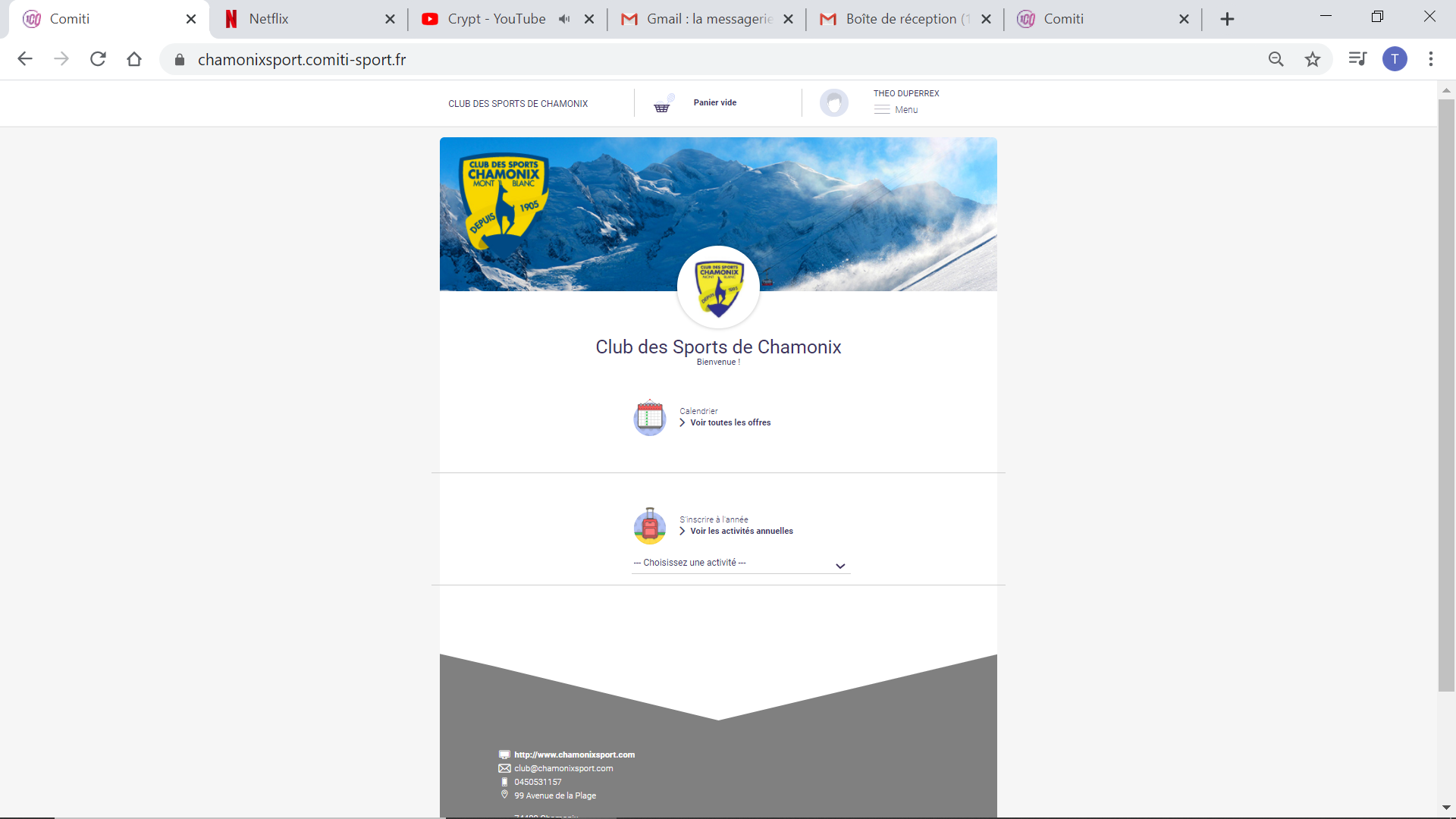 Ma page une fois connecté
J’ai oublié mon mot de passe et j’ai cliqué sur le lien:
Je redonne l’adresse email associée au compte
J’envois ma requête
Je réceptionne  l’e-mail de réinitialisation et suis les instructions reportées
Une fois la réinitialisation terminée je me connecte
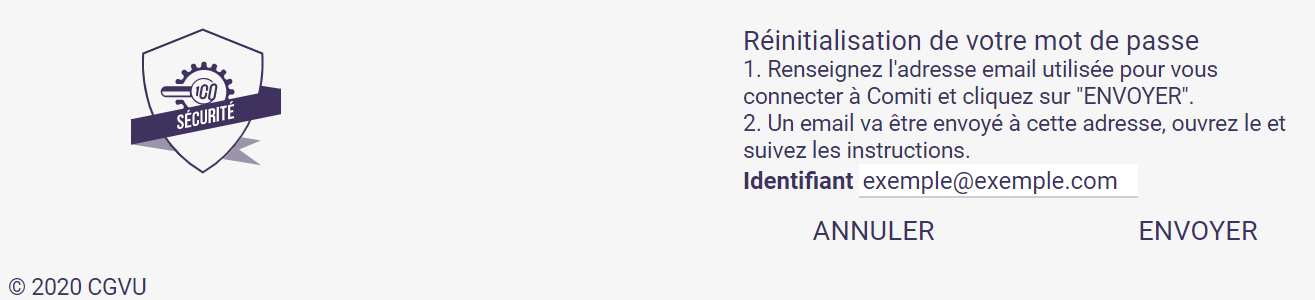 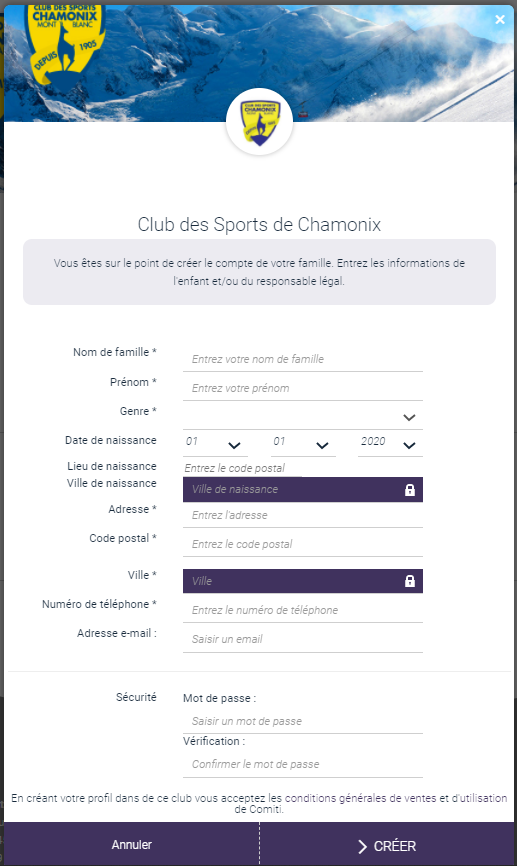 Je crée mon compte :
Remplir toutes les informations
Pour l’escalade : l’adresse e-mail est obligatoire
Cliquer sur créer
Je reçois un mail de confirmation et je suis les instructions reportées
Je me connecte